Slide Title
Exposure- Day 0
Day 1
Day 2
Parent notifies school nurse of exposure.
Quarantine Begins
Quarantine Continues
Day 3
Quarantine Continues
Day 5
Day 6
Day 4
Earliest day to take a send-off COVID test. (rapid antigen tests not accepted)
Quarantine Continues
Quarantine Continues
Day 7
Quarantine Continues
Day 8
Day 9
Day 10
Earliest date student may return with a negative PCR test
Quarantine Continues (if negative test not received)
Quarantine Continues (if negative test not received)
Day 11
Student may return without a negative test and with no symptoms.
Day 15
Day 14
Day 13
Day 12
Quarantine Ends. Student Returns to School
Quarantine Continues                       (Optional)
Quarantine Continues                       (Optional)
Quarantine Continues                       (Optional)
Quarantine Detailsas of 1/5/2021
Quarantine may end after Day 10 without testing if no symptoms have been reported during daily self-monitoring.
Quarantine can end after Day 7 if a RT-PCR (send off) diagnostic specimen is negative (this is a send-off test that will take at least 48 hours to come back and is required by MSDH) and if no symptoms were reported during daily self-monitoring. A rapid test result will not be accepted, per MSDH. The testing cannot be done prior to Day 5 in order to modify quarantine. We do require proof of the type of testing that was performed and the date it was collected in order to modify quarantine. 
Testing cannot be performed until Day 5. If negative, the student can return to school after Day 7.
A negative test collected prior to 5-7 days will not be used to determine modification of quarantine. 
The following criteria must also be met in order to end your quarantine after Day 7 or 10:
No symptoms of Covid-19 have been identified during the entirety of quarantine up to the time at which quarantine is discontinued.
Daily symptom self-monitoring continues through quarantine Day 14.
Individuals continue to adhere to mask and physical distancing.
If any symptoms develop, you should immediately self-isolate and receive testing for Covid-19 and notify your school and school nurse.
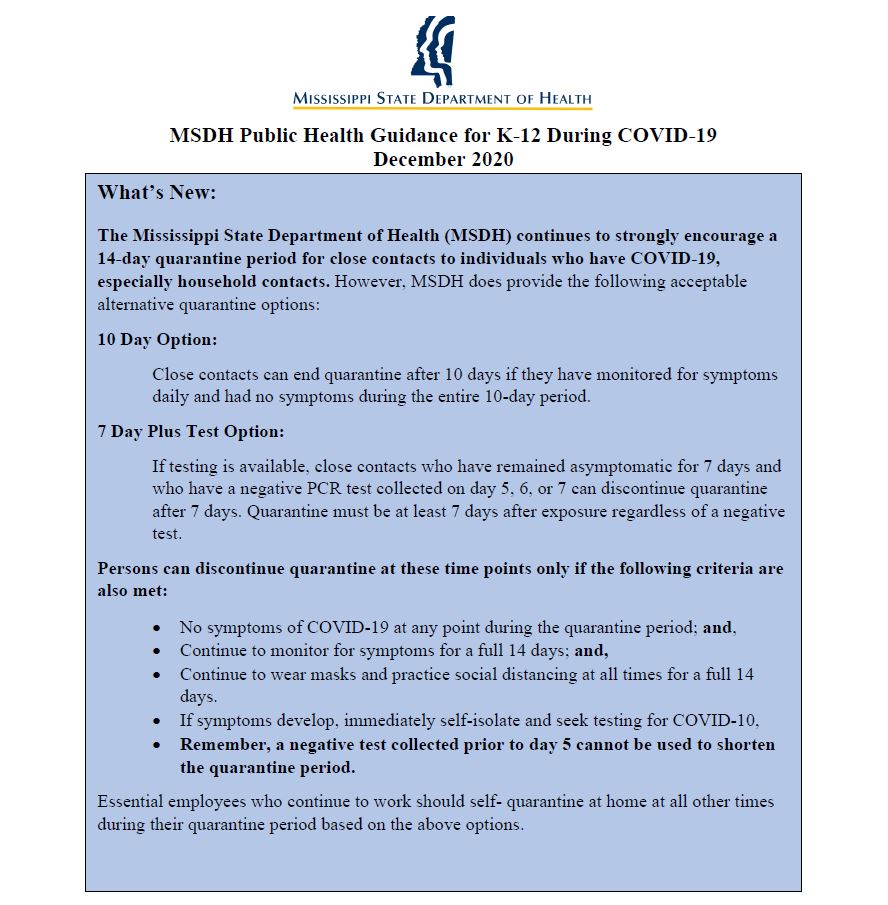